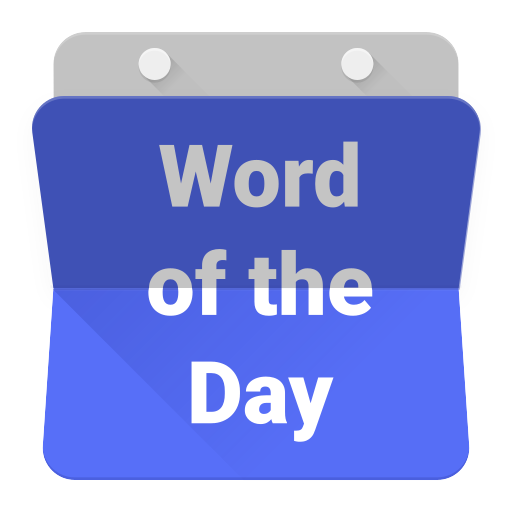 buaya
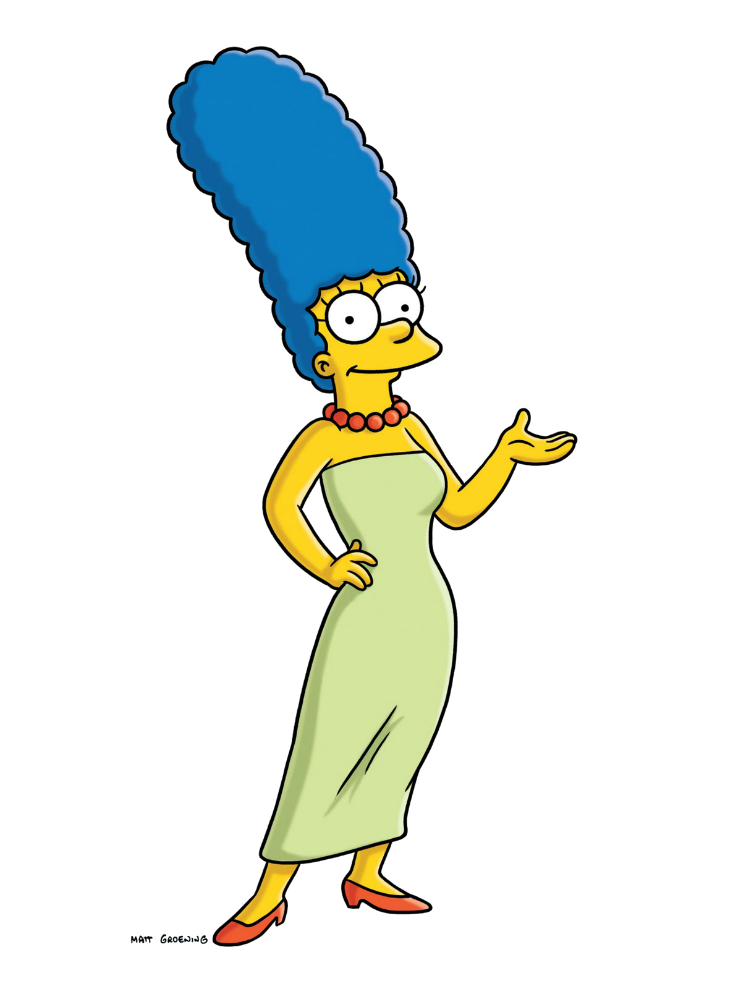 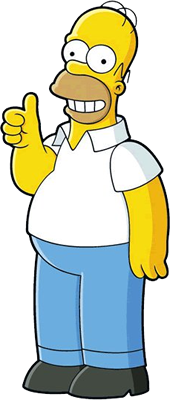 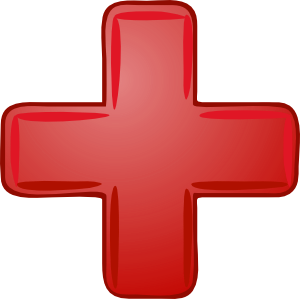 Ayah
Bu
buaya
I know what you’re thinking! If “buaya” is  a combination of “Bu” (Mum) and “Ayah” (Dad), then it must mean “parents”. Right?
Nothing could be further from the truth! In bahasa Indonesia, “buaya” actually means “crocodile”.
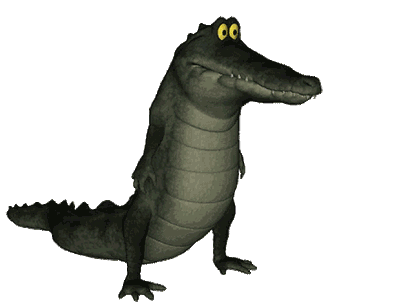 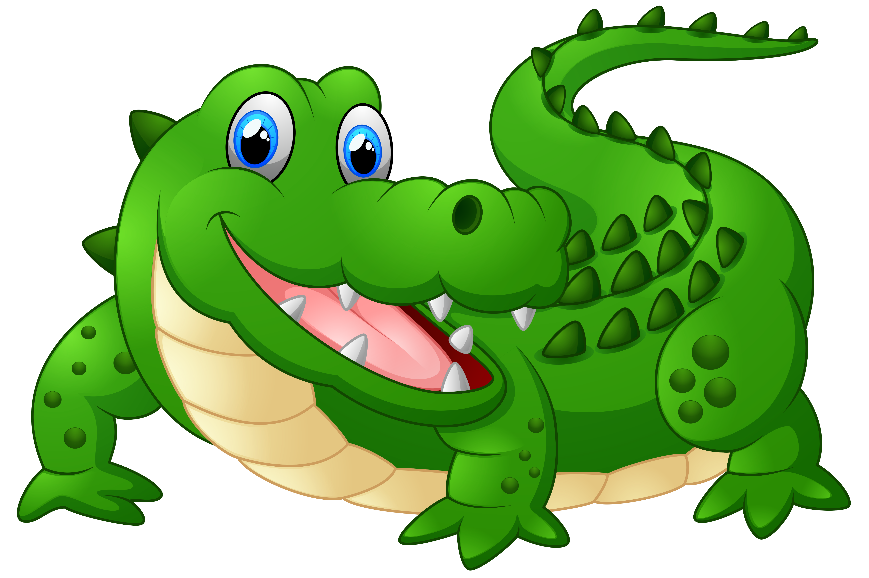 buaya
I’ll bet Homer harbours thoughts of throwing Bart to the crocodiles!
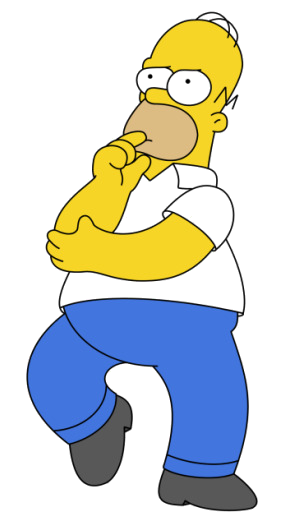 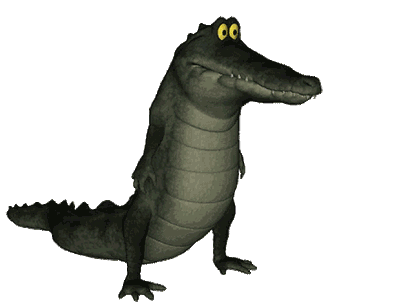 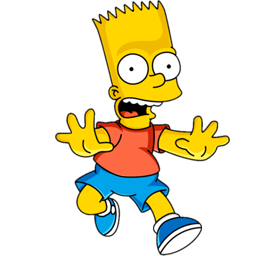